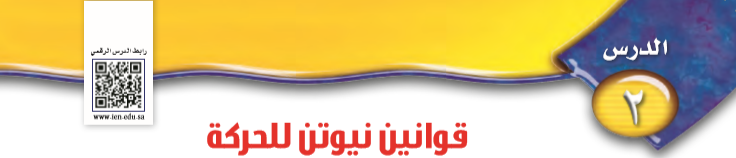 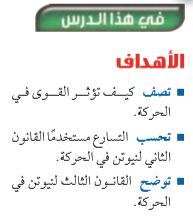 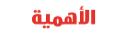 المفردات الجـــديــدة
تصف قوانين نيوتن أنماط الحركة سواء البسيطة منها كما في المشي أو المعقدة كما في إطلاق الصواريخ
.
.
الإحتكاك
القوة
.
قوانين نيوتن للحركة
.
مراجعة المفردات
القصور الذاتي
الجاذبية
: قوة جذب بين جسمين مختلفين , تعتمد على كتلة كل منهما والمسافة بينهما.
إعداد المعلم / أيمن الحربي
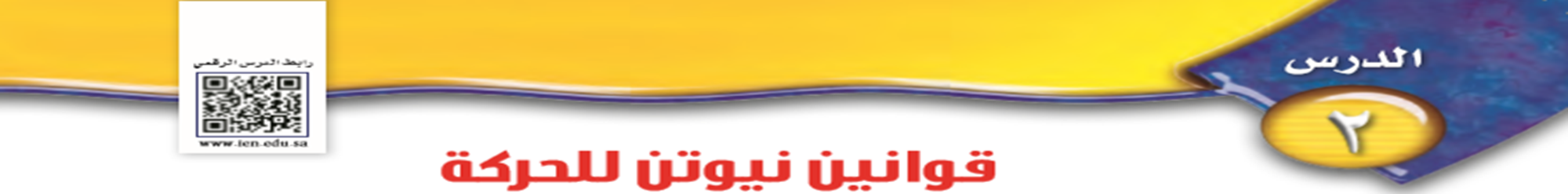 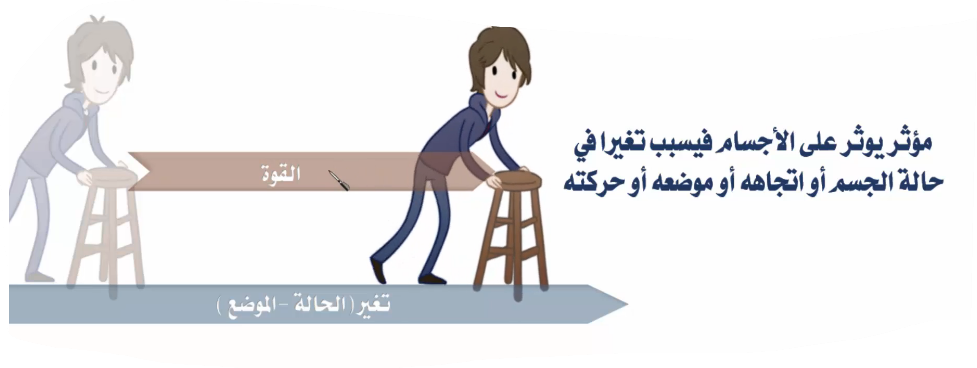 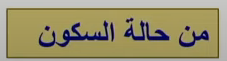 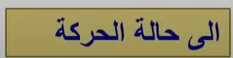 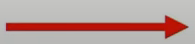 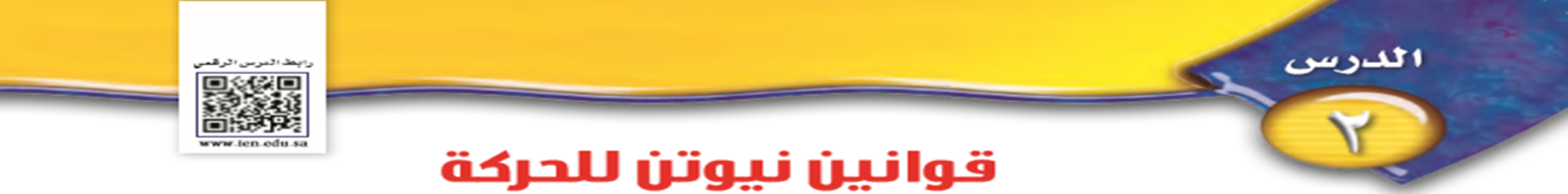 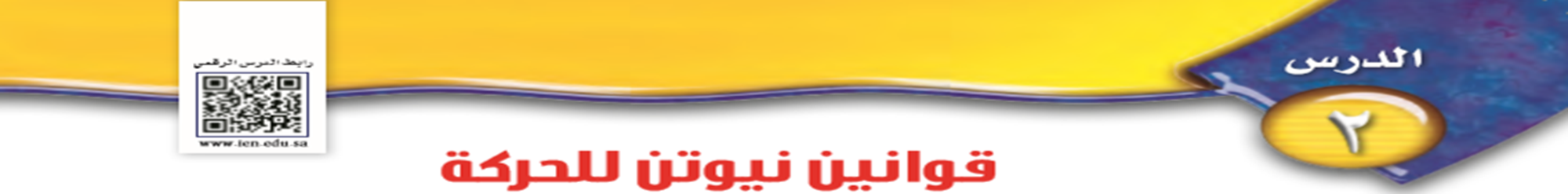 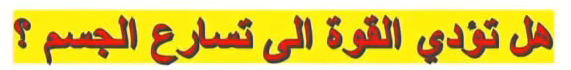 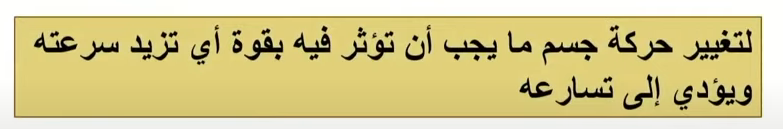 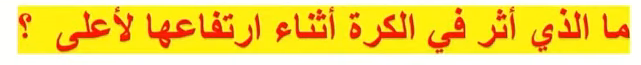 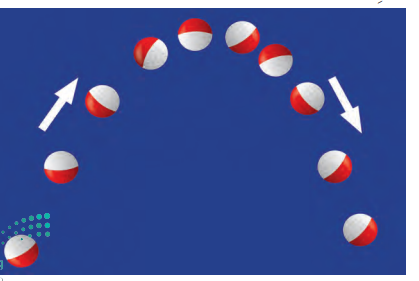 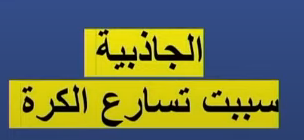 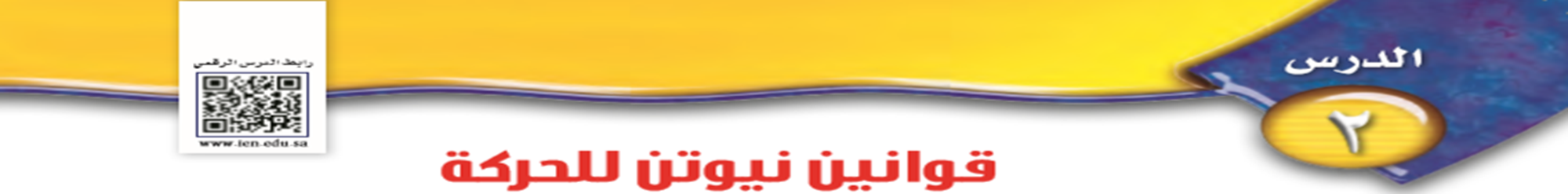 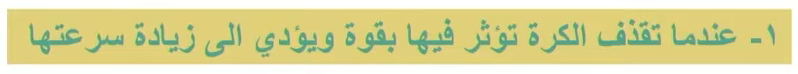 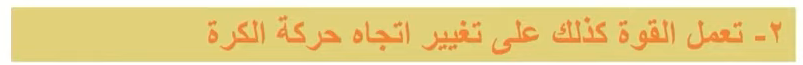 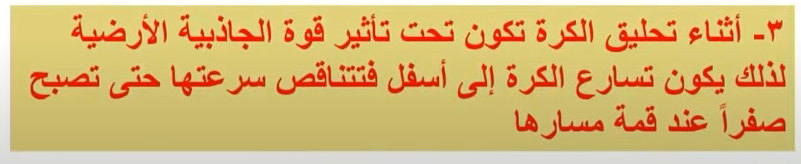 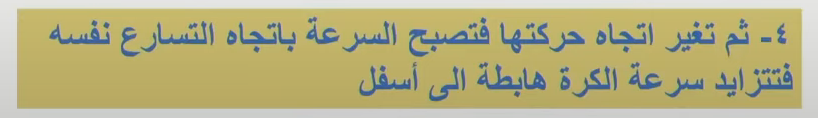 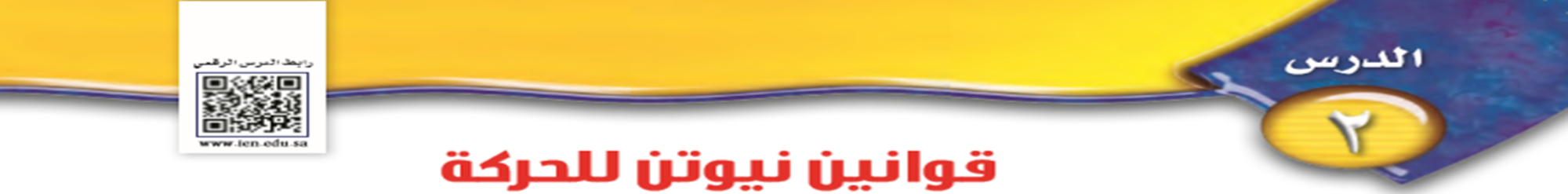 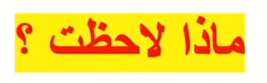 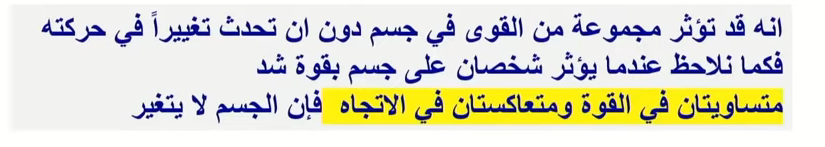 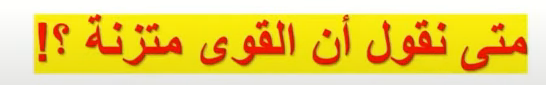 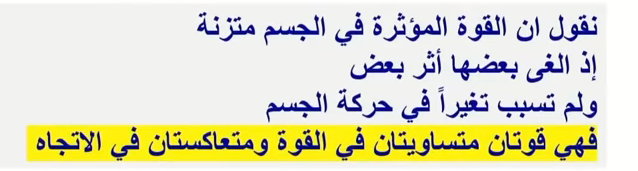 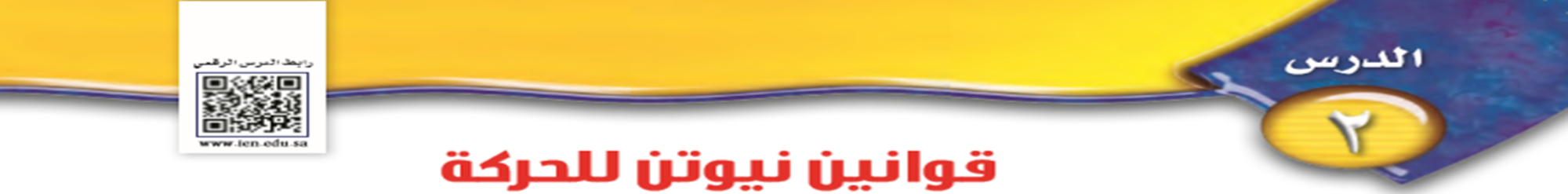 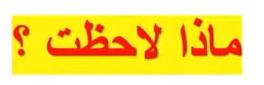 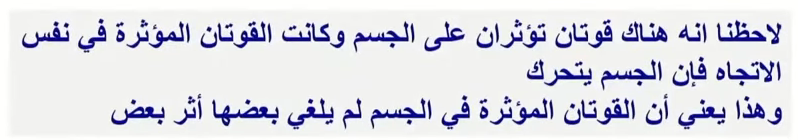 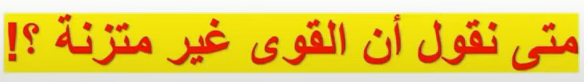 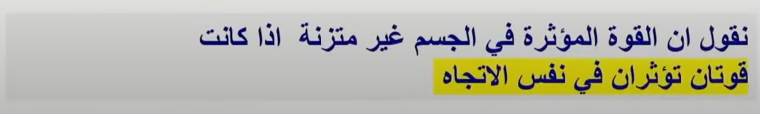 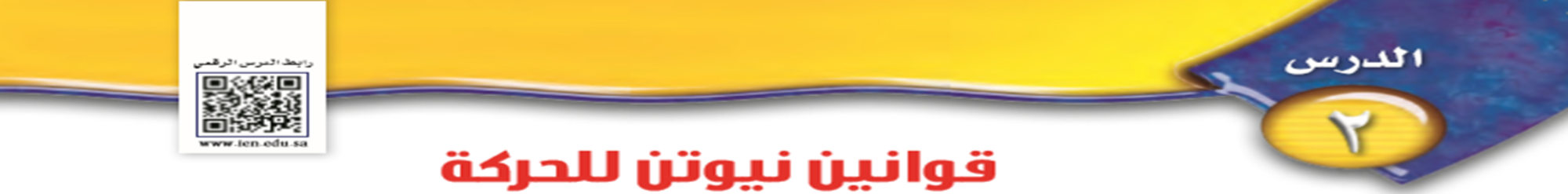 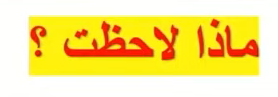 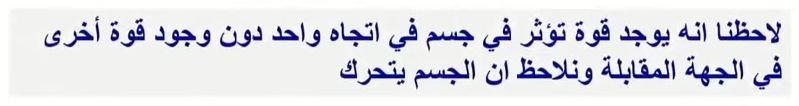 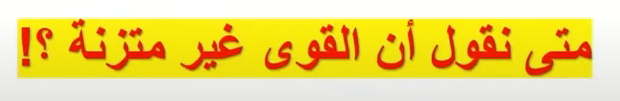 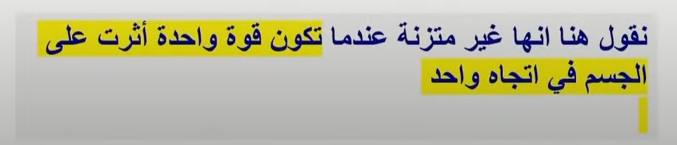 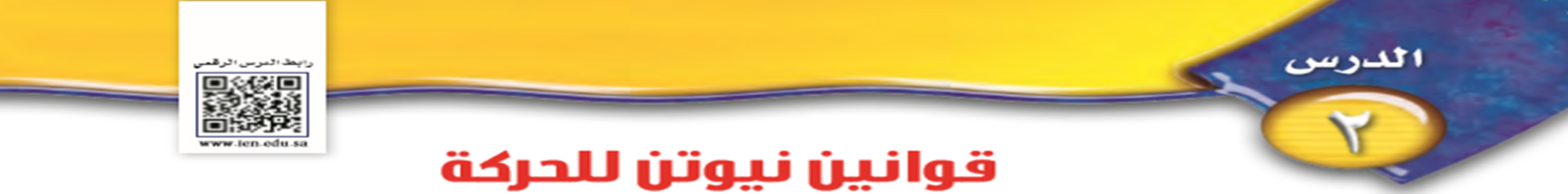 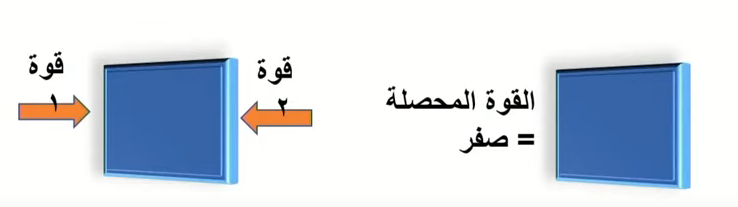 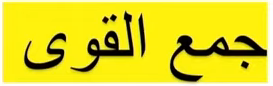 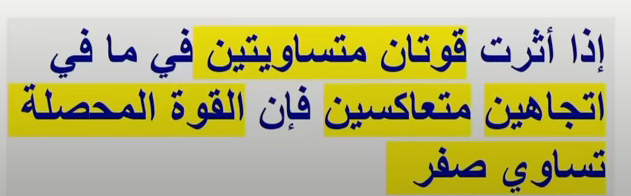 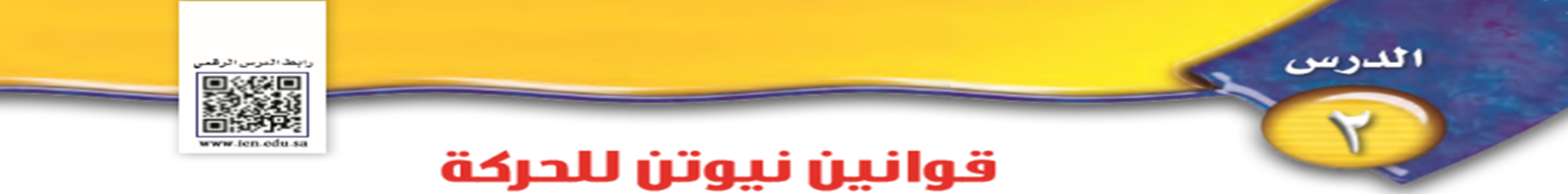 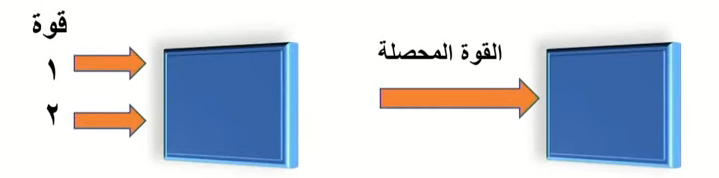 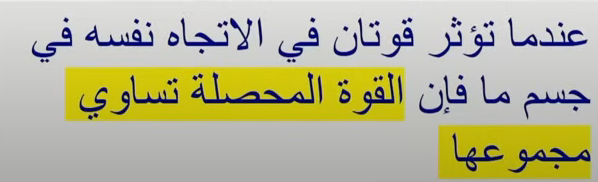 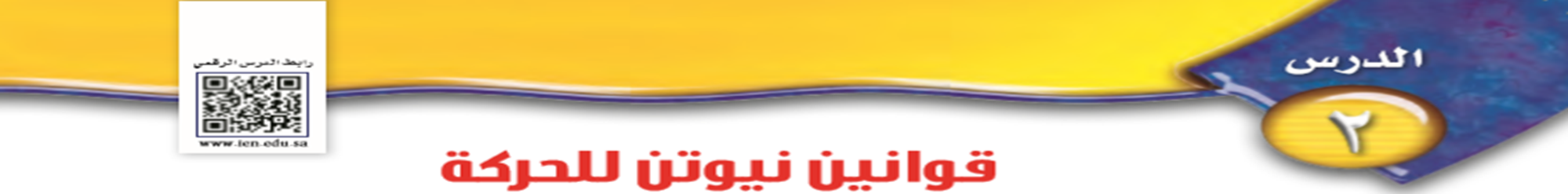 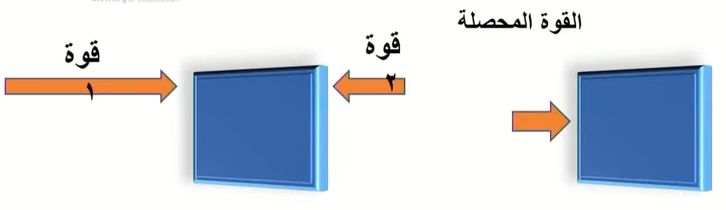 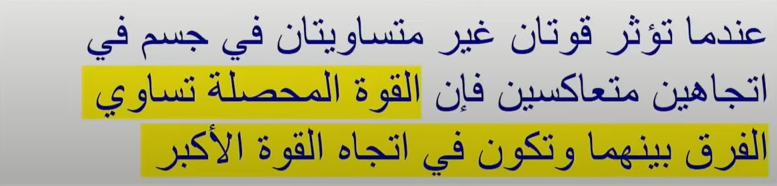 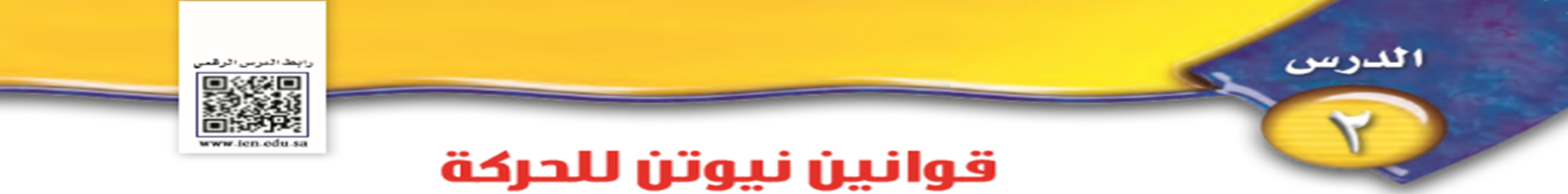 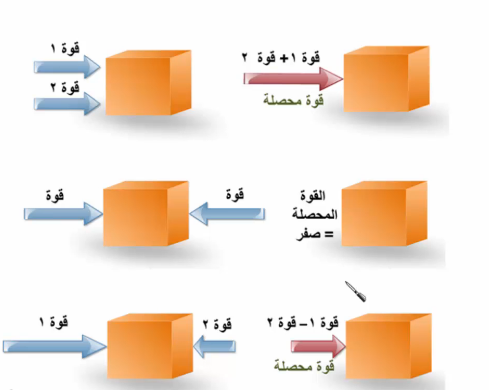 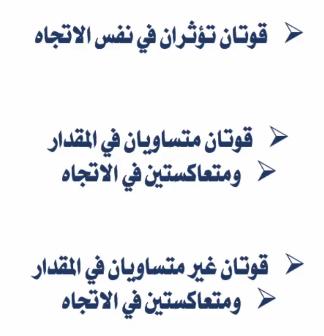 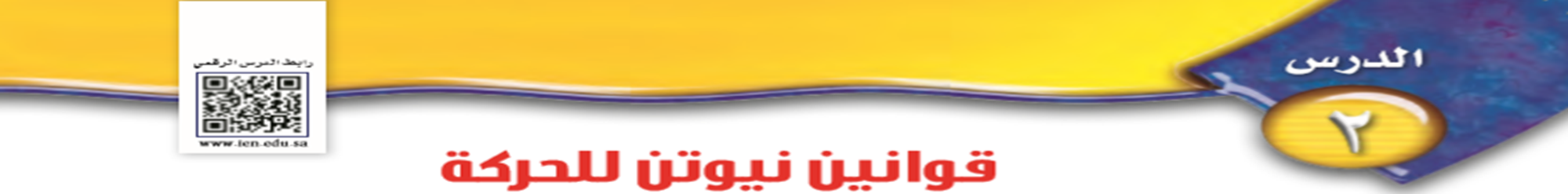 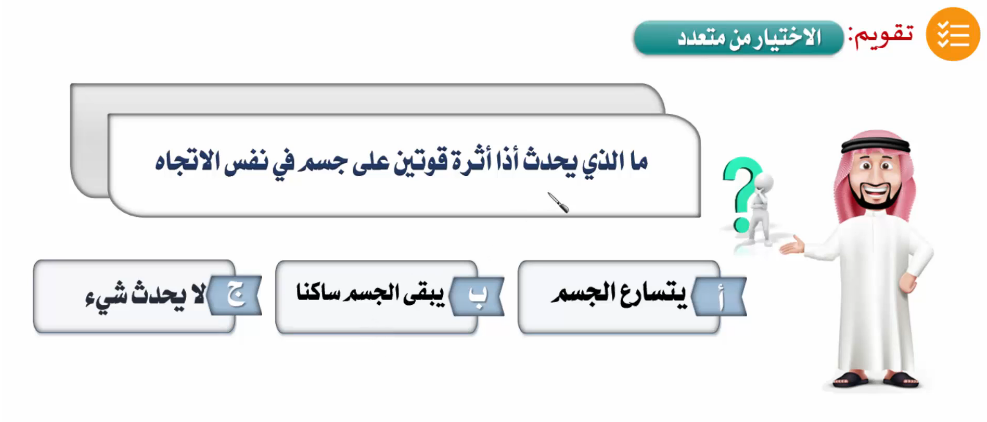 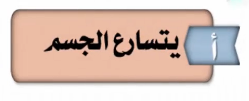 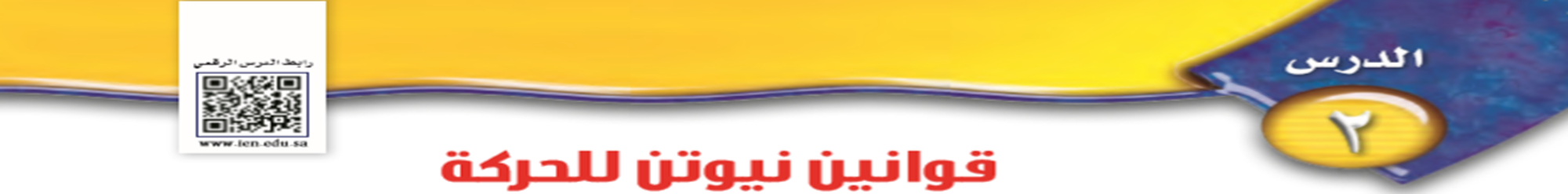 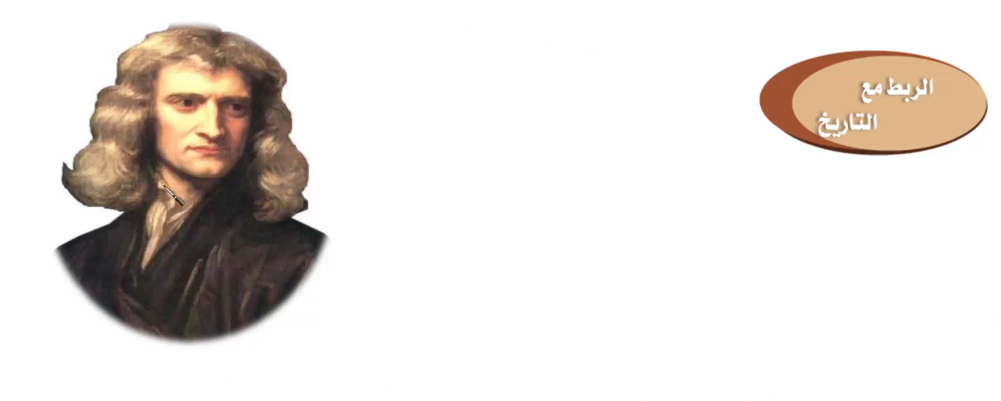 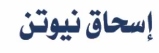 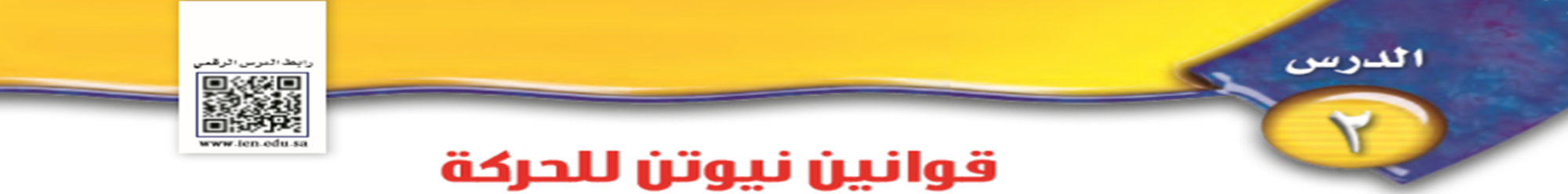 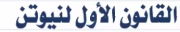 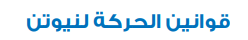 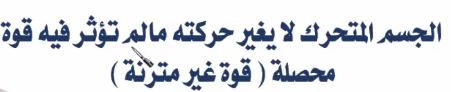 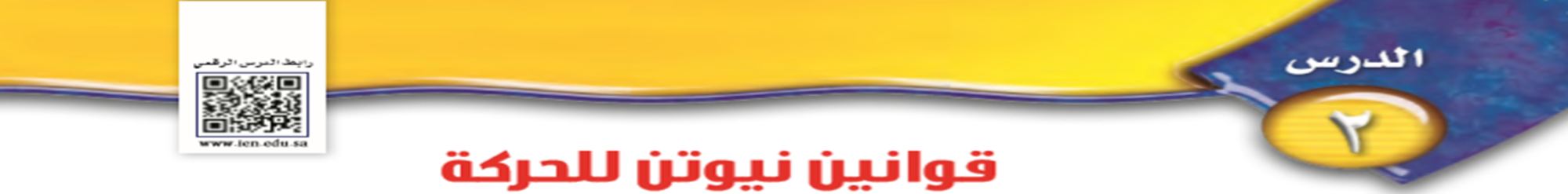 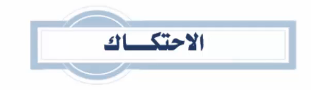 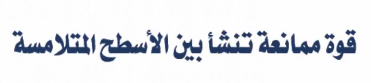 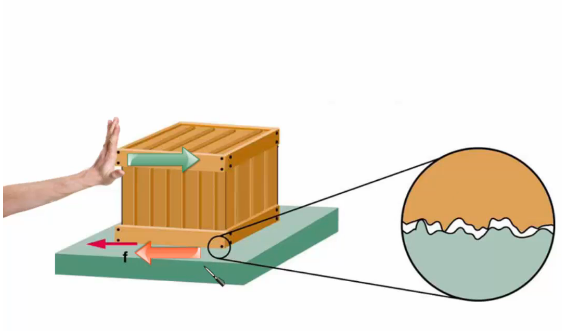 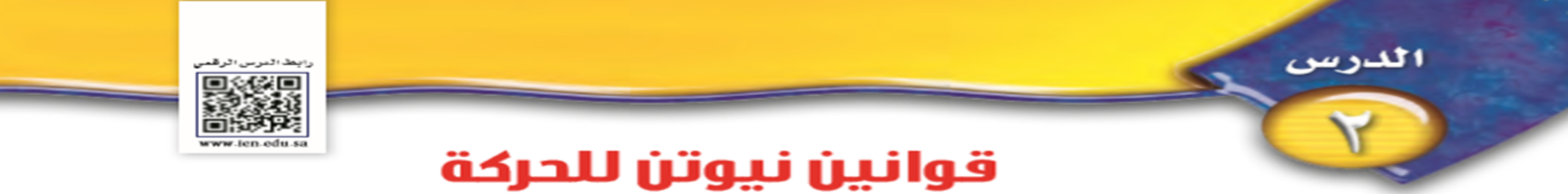 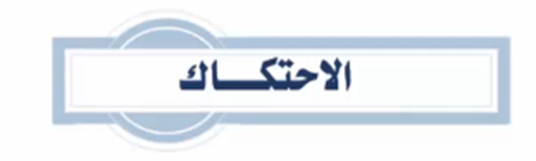 شاهد مقطع الفديو التالي